Before condition photo.
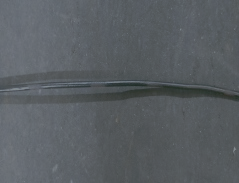